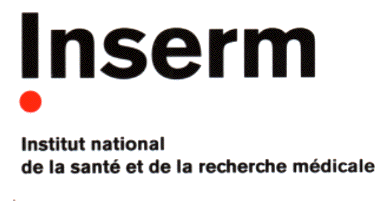 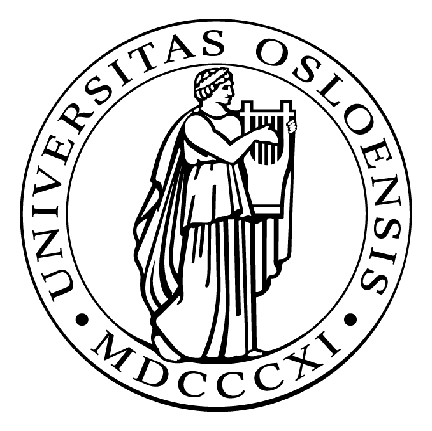 Key regulatory junctions
stabilizing the osteoblast phenotype

Implications for cell and tissue engineering


Jan O. Gordeladze1,2,3, Janne E. Reseland4
Unni syversen5 and Mauro Valtieri6


1Department of Biochemistry, Institute for Basal Medical Sciences of the Medical Faculty, University of Oslo, Norway; 2Institut National de la Santé et de la Recherche Médicale (INSERM) U844, Montpellier, France; 3Université Montpellier 1; 4University of Oslo, Inst. of Odontology;  5NTNU and Dept. of Endocrinology, St. Olav’s Hospital Trondheim, Norway; 6Istituto Superiore di Sanità, University of Rome, Italy,
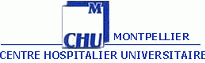 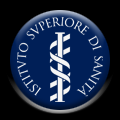 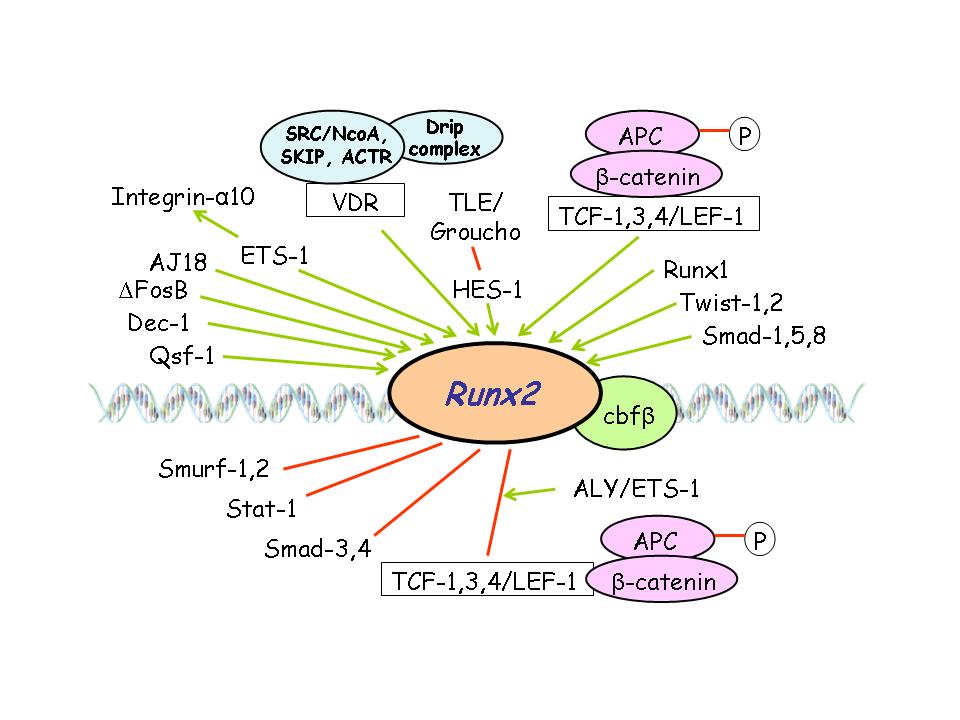 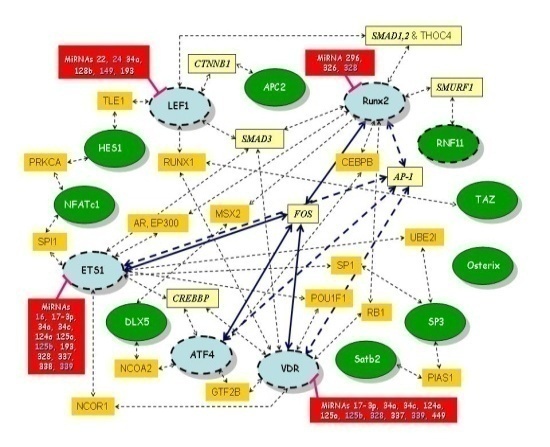 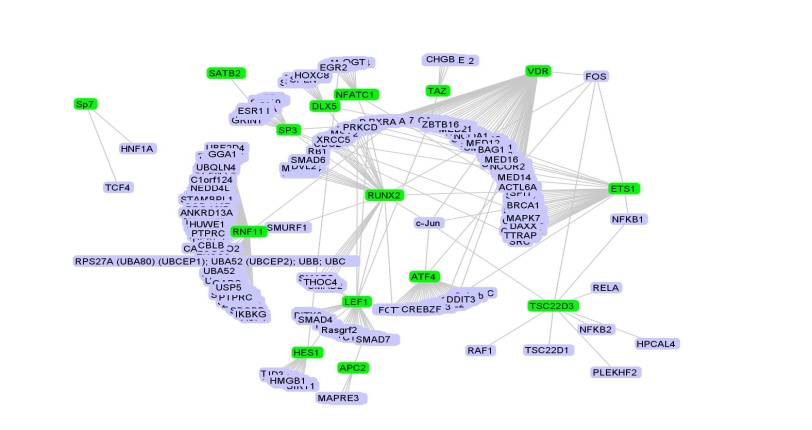 The «epigenator, initiator, and maintainer» principle of epigenetics on phenotype acquisition and maintenance
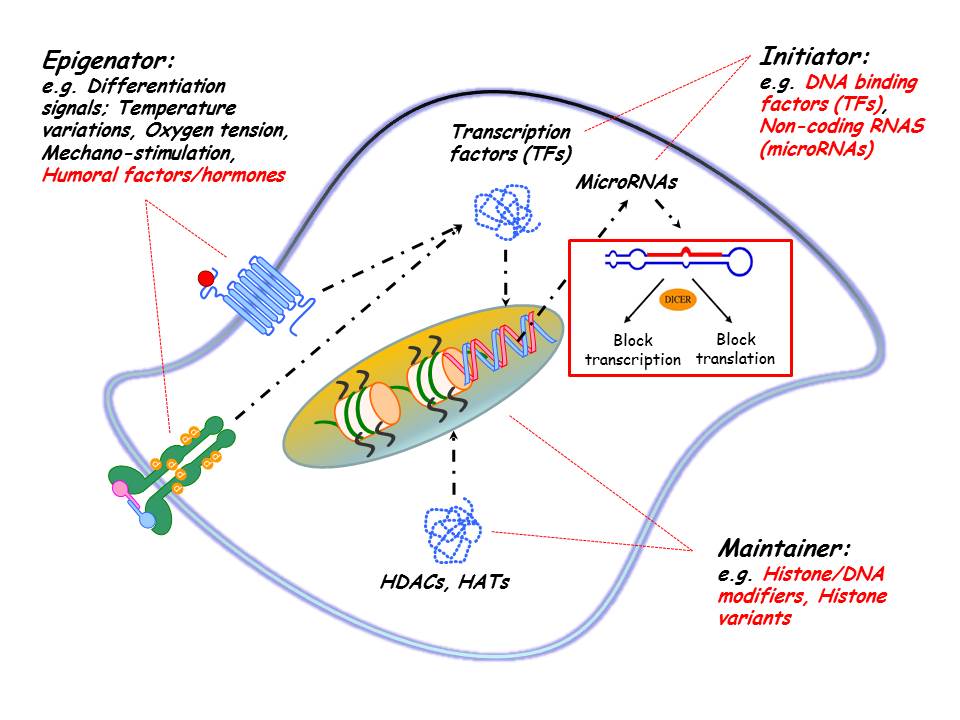 Factors to play with: Signaling molecules
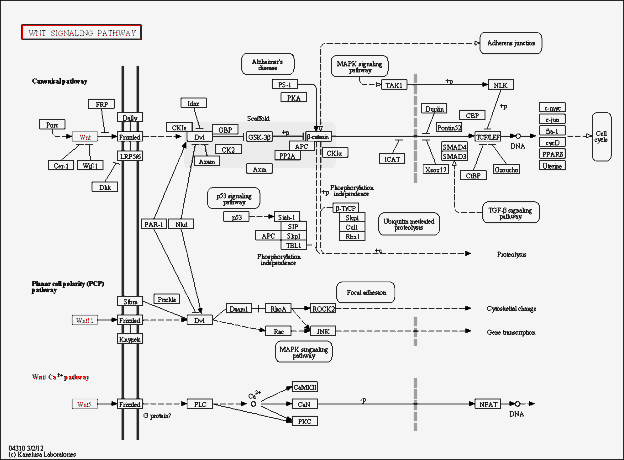 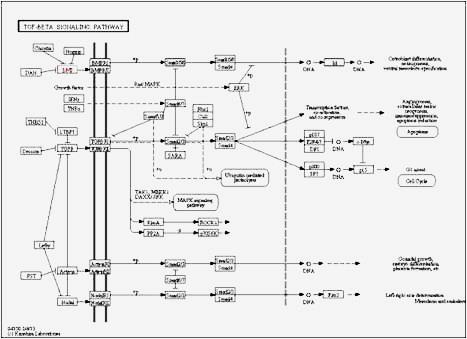 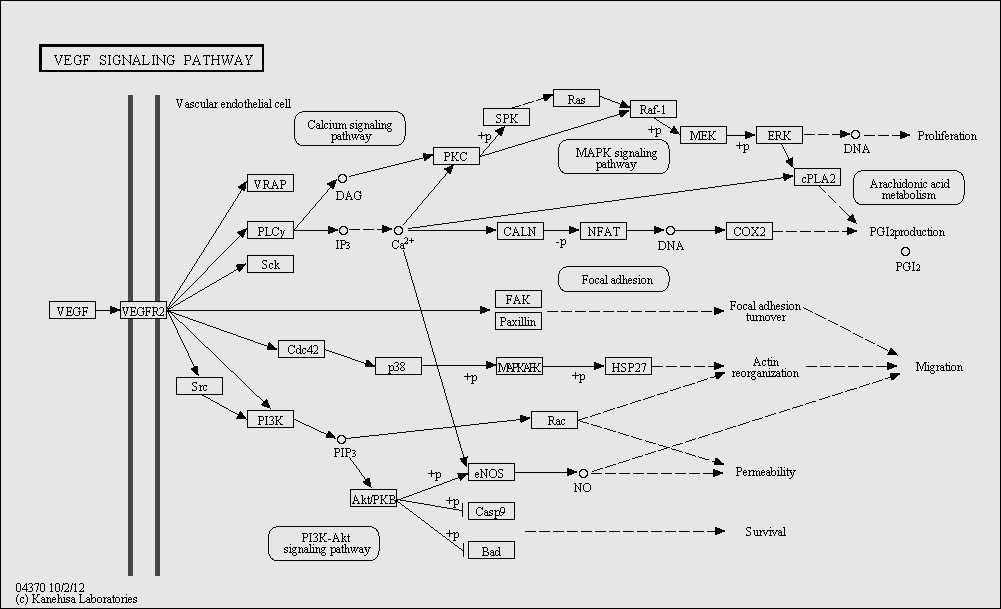 For selected TFs: Skeletal system, p<10-17
GO-analysis (Panther)
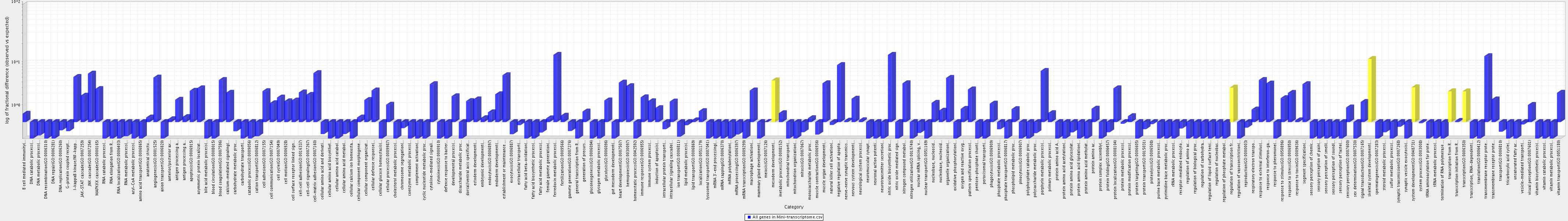 How the microRNA signature affects differentiation of osteoblasts and chondrocytes from hMSCs
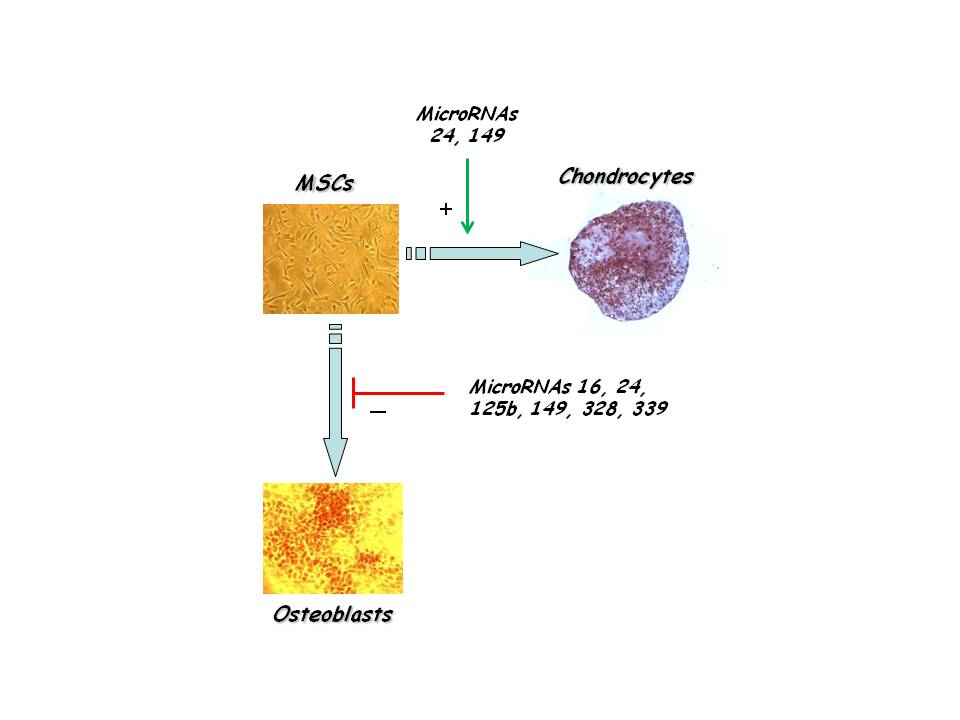 6 microRNA species specifically block osteoblastogenesis, thereby promoting chondrogenesis,  targeting at least 9 transcriptional modulators:
MiR-149 may serve as a switch-MiR yielding either osteoblasts or chondrocytes from stem cells
miR-149
ATF3
Runx2, APC2, RNF11
Precursor cell; e.g. stem cell
Pre-osteoblast; Osteoblast
SP1
TGFβ-R
Sox9
PPPIRI6B
(via SUMOylation)
cEBPA, ATF3, Stat3, PIAS1
PIAS1
miR-149
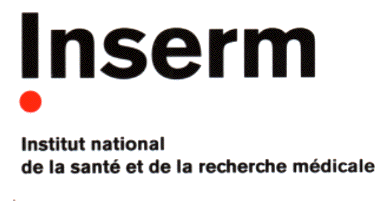 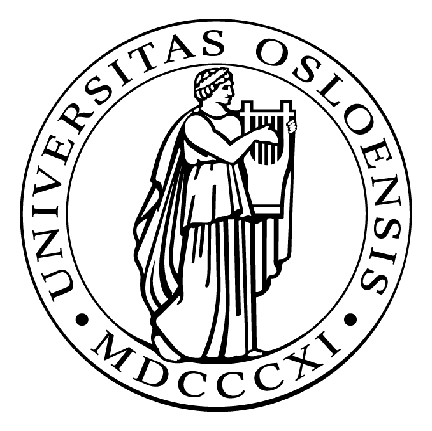 Experimental
approaches:




Identify and challenge regulatory loops including microRNA species of an osteoblast signature (16, 24, 125b, 149, 328, and 339), as well as  204 and 211, and transcription factors (TFs) instrumental in «guiding» stem cells to differentiate into osteoblasts, and

Test «stabilized» osteoblasts for resilience towards exposure to cytokines produced by Th-cells.
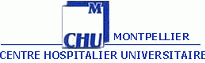 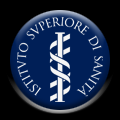 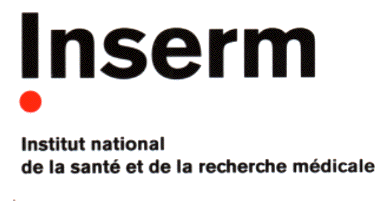 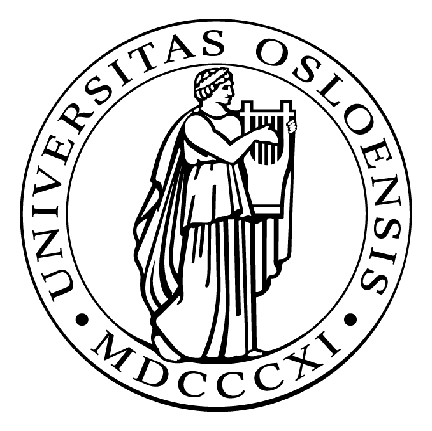 The use of the Mir@nt@n algorithm predicting interactions between transcription factors (TFs) and microRNAs
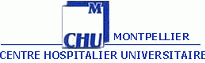 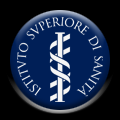 Osteoblast
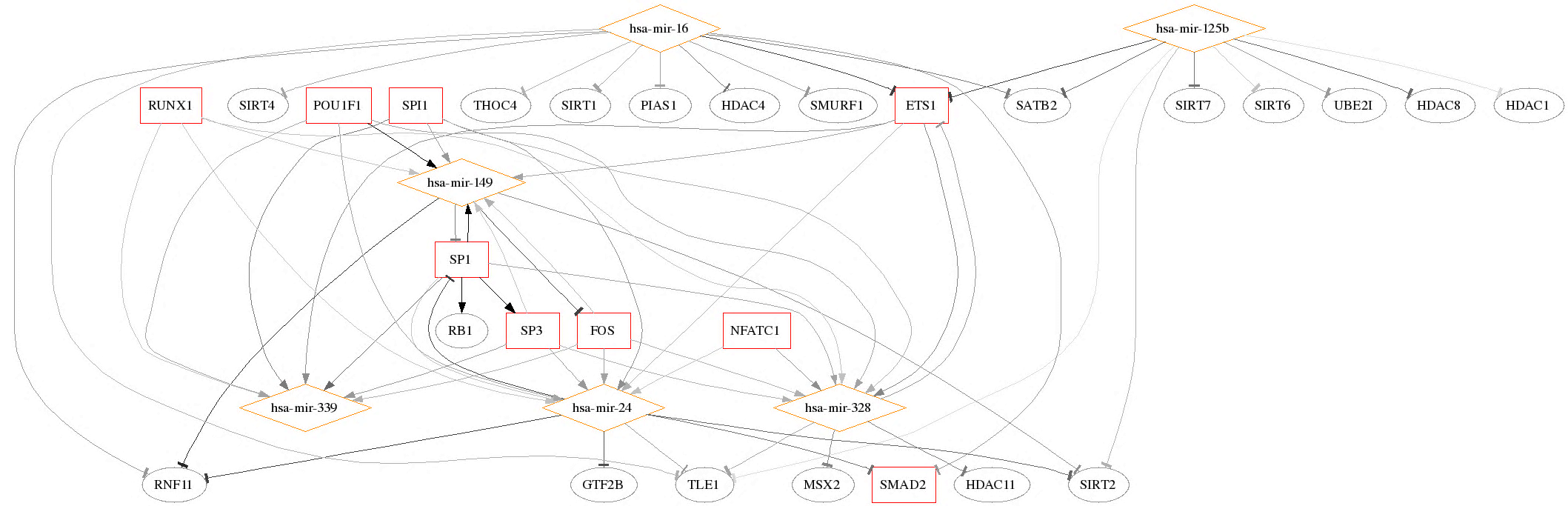 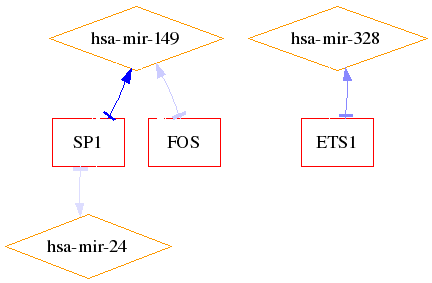 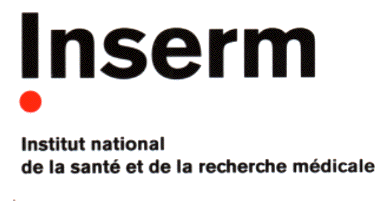 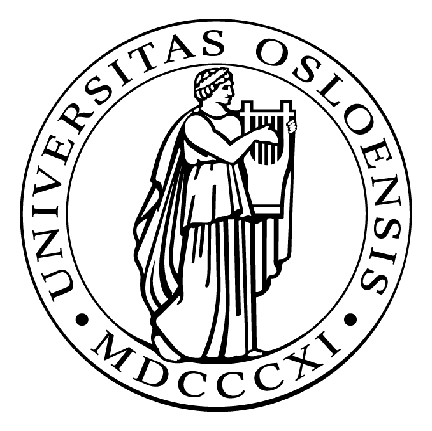 The use of the Mir@nt@n algorithm predicting interactions between transcription factors (TFs) and microRNAs
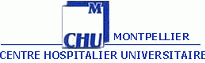 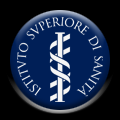 Osteo-chondro-adipocyte
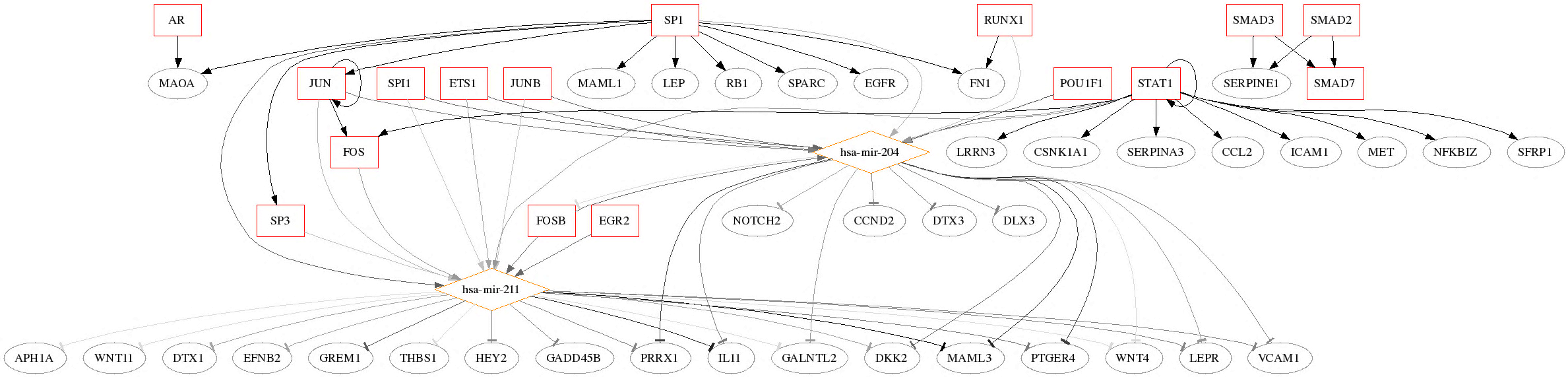 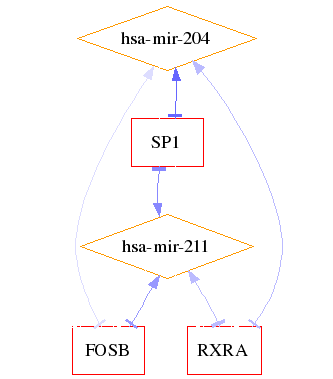 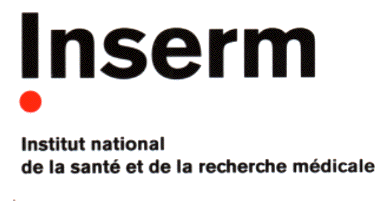 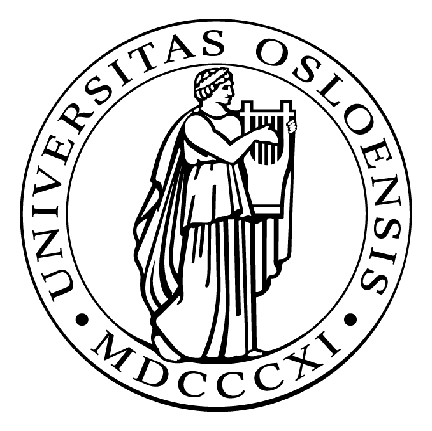 Is SP1 important for Osteoblastogenesis?
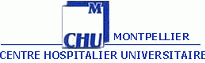 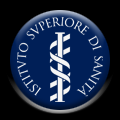 “From a literature search (PubMed) on “SP1 transcription factor and osteoblasts”, SP1 is somehow interfering with the effect of Runx2, SP7 (osterix), FIAT (inhibitor of ATF4), ETS-like TFs, MZF1 (myeloid zinc finger), JUNB, and also directly affecting the transcription of marker genes like Col1α1, Col5α1, Col5α3, Col11α2, fibromodulin, osteocalcin, MGP (matrix-gla protein), RANKL, Pit phosphate transporter, Integrin β5, and TGFβ-R1.
Outline of interconnected experiments
Osteoclast
Analyses: Q-PCR of osteoclast-specific genes, TRAP-positive cells, multinucleation, Resorption surface
Dentine slice with PBMCs
Scaffold
PBMCs
Multi-well dishes with osteoblasts in scaffolds
Replacement of bone tissue?
Medium ± Cytokines
SCID mouse
Analyses: 
Q-PCR of TFs, HDACs, marker genes, microRNAs, mineralizing surface
Micro-array and Q-PCR
Petri dish with stem cells
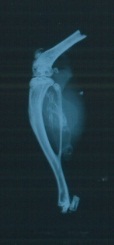 Biopsy
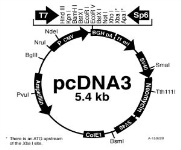 X-ray analysis
Gene-manipulation: e.g. TFs or microRNAs
Osteoblastogenesis, angiogenesis, osteoclast recruitment
Histology
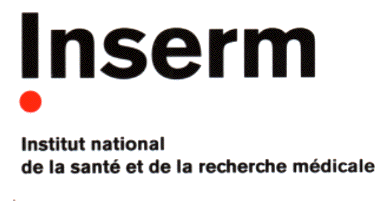 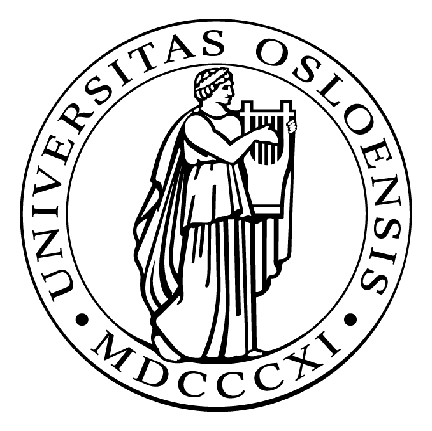 Outline of key experiments
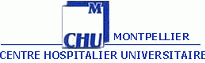 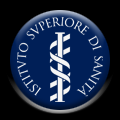 Analyses conducted:
Mineralized surface, 
Immunohistochemistry,
Q-PCR of microRNAs  and
Osteoblast marker mRNAs
and others
Medium ± Cytokines
(TNFα,IL-1, IL-8, and IL-17A)
Petri dish with stem cells
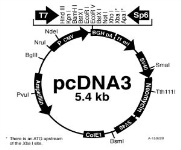 Stem cells (MSCs or ASCs) are manipulated in terms of either:
SP1-expressing vector or Sh-RNA vs SP1
Polycistronic constructs with mir-204/211 or mir-149 and antago-mirs vs same microRNA species
Gene-manipulation: e.g. of SP1 or microRNAs
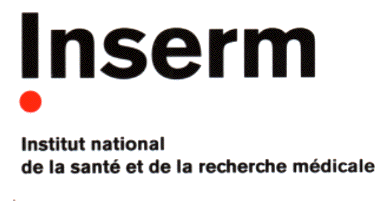 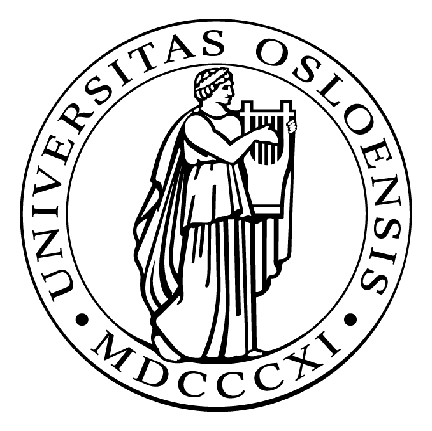 The effect of SP1
overexpression
in engineered osteoblasts
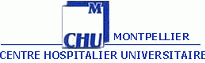 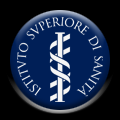 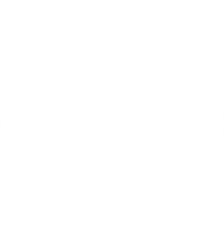 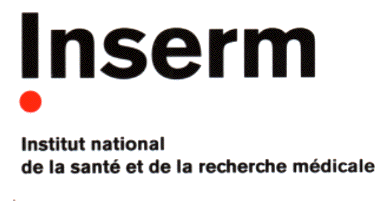 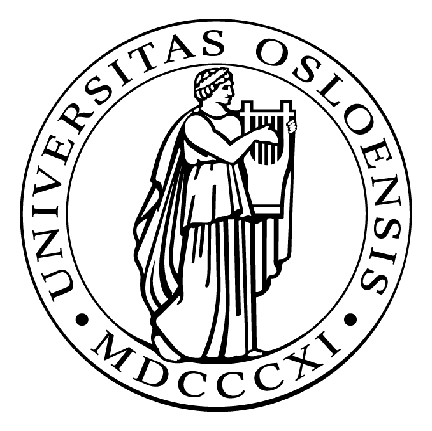 The effect of mir-204/211
suppression
in engineered osteoblasts
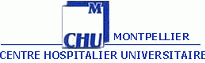 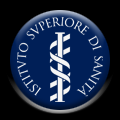 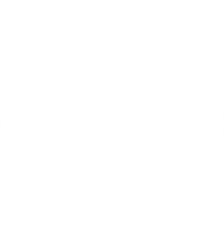 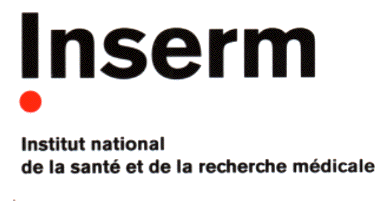 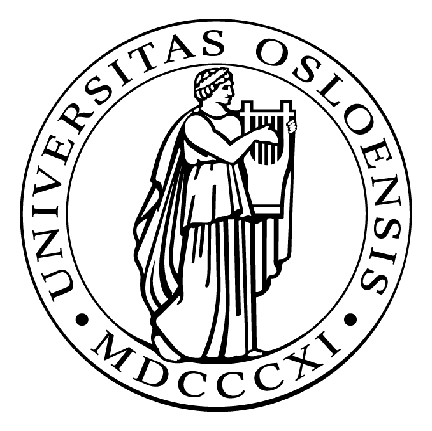 Summary and Conclusion

The use of bioinformatics (the Mir@nt@n algorithm) backed by PubMed searches yields interesting paradigm shifts as to which of many TFs are the better markers for cell phenotypes (SP1 instead of Runx2; Osterix = SP7) characterizing osteoblasts?

Manipulating members of regulatory loops encompassing TFs and microRNAs makes it easier to either disrupt or reinforce the stability of a certain phenotype (e.g. enhance osteoblast resilience against exposure to imflammation).

Identifying regulatory loops encompassing microRNAs and TFs may thus be important/mandatory for the success of cell engineering/replacement cell therapy.
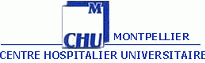 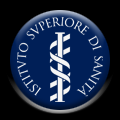 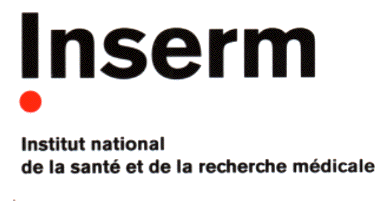 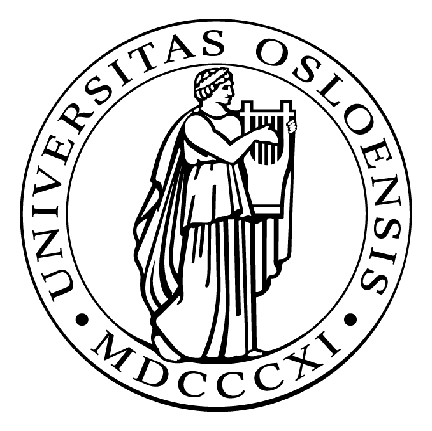 To be commended for their scientific and technical support and never-ceasing enthusiasm:
INSERM U844, Montpellier, France
&
Université Montpellier 1, enabling me to work within the U844 as a guest professor for 3 years
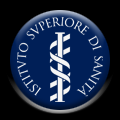 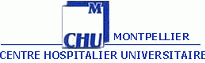 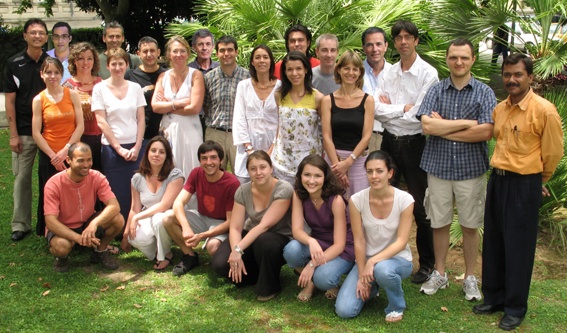 Thank you for your attention!